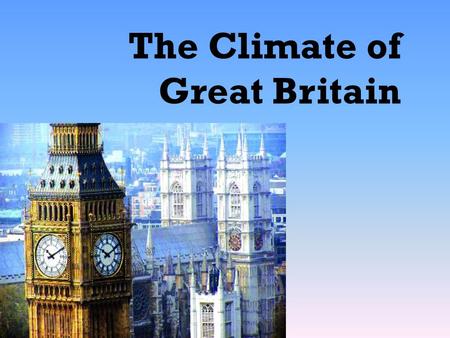 Meteorological station studies the weather and climate. (meteorologijos stotis, метеостанция).
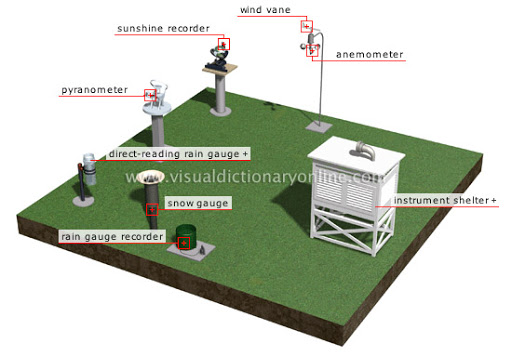 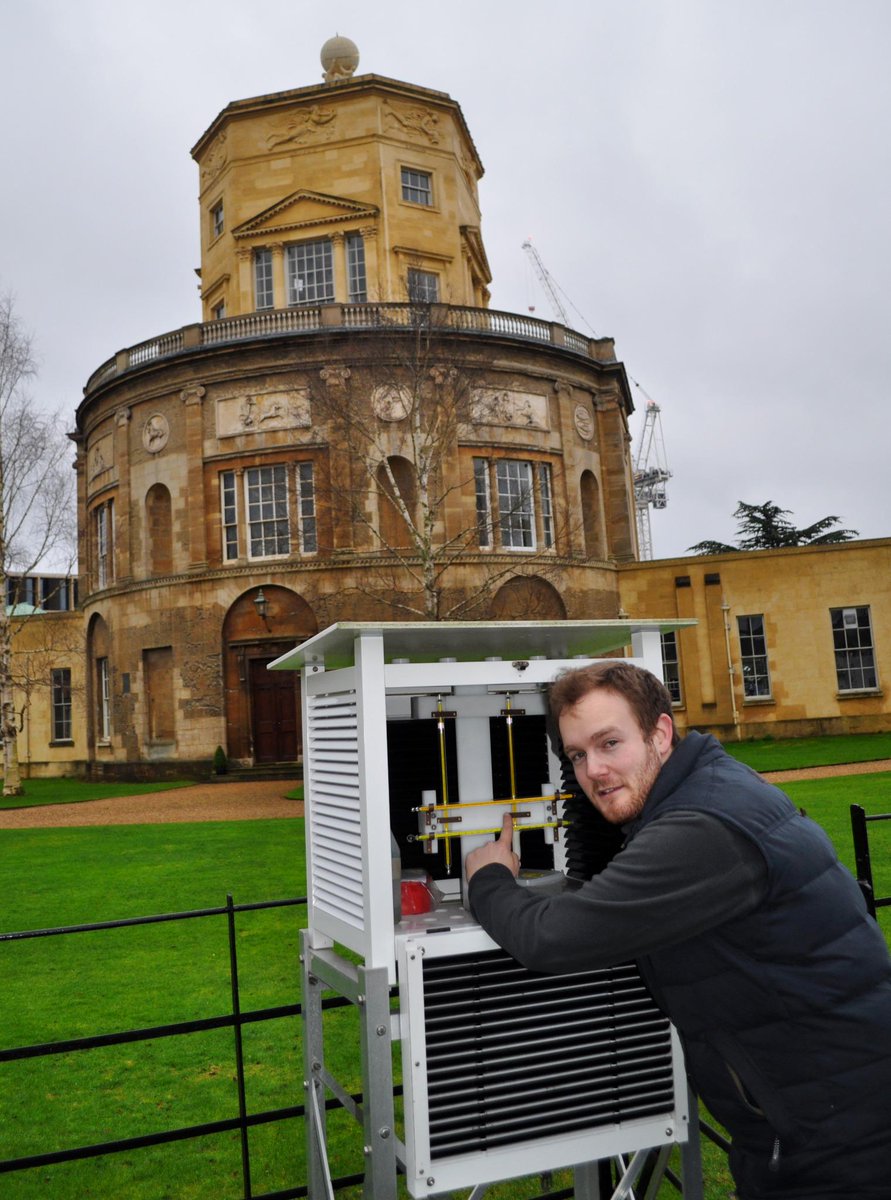 Radcliffе 
meteorological 
Station in Oxford
Measure /ˈmɛʒə/ matuoti измерять
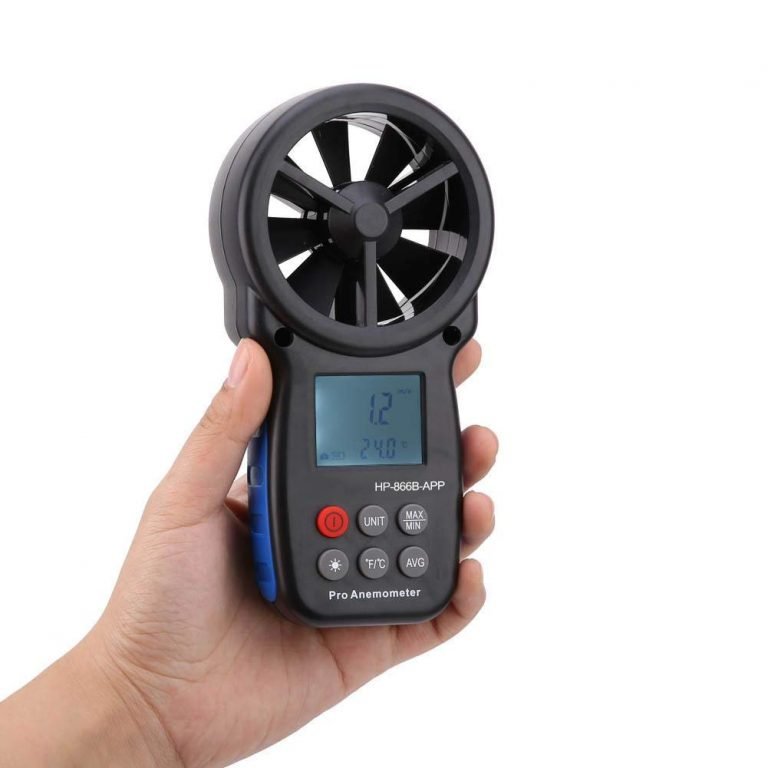 šiaurė ,север
vakarai, запад                                            rytai, восток



                                        рietus, юг
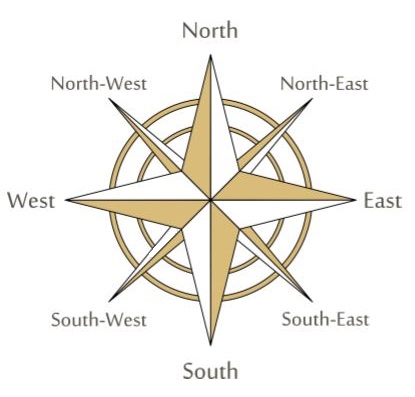 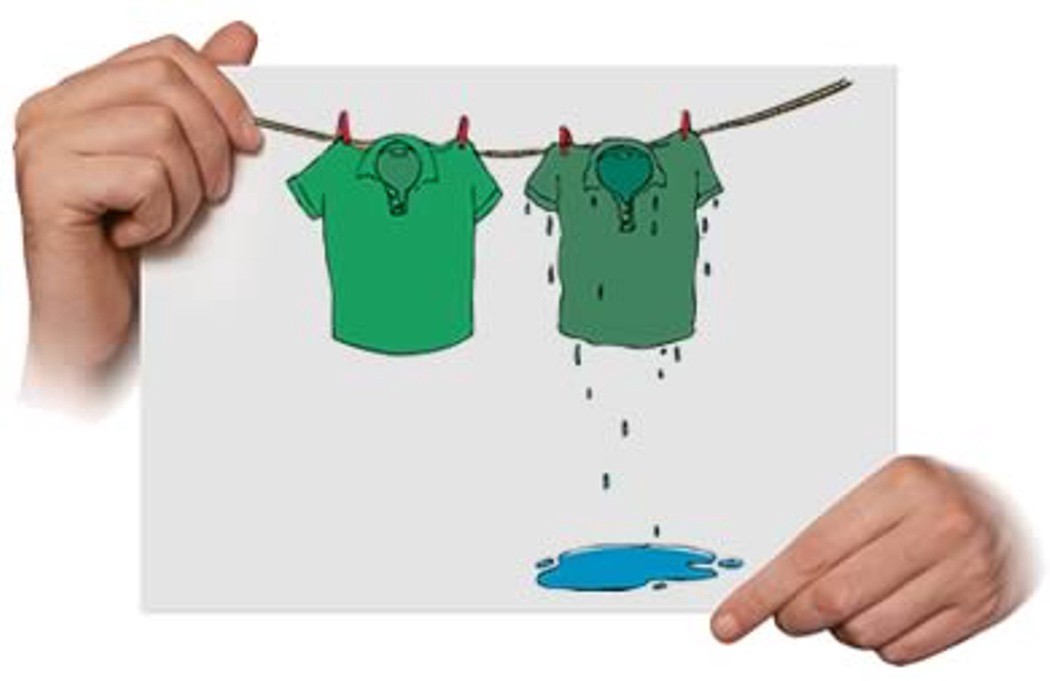 Dry- sausas, сухой                 wet- drėgnas, влажный
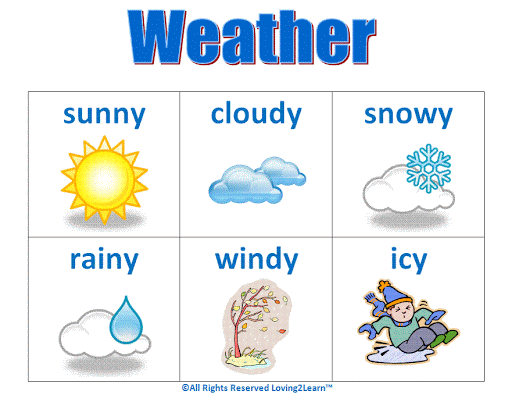 Drop – mesti, уронить, ронять
To drop rain
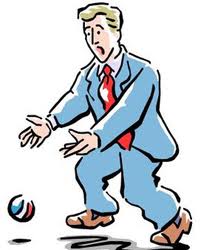 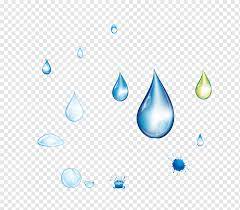 Cool weather - Vėsus oras, Прохладная погода
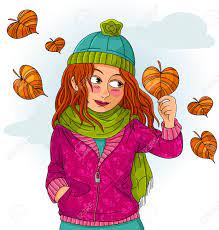 Scientist-  mokslininkas,ученый
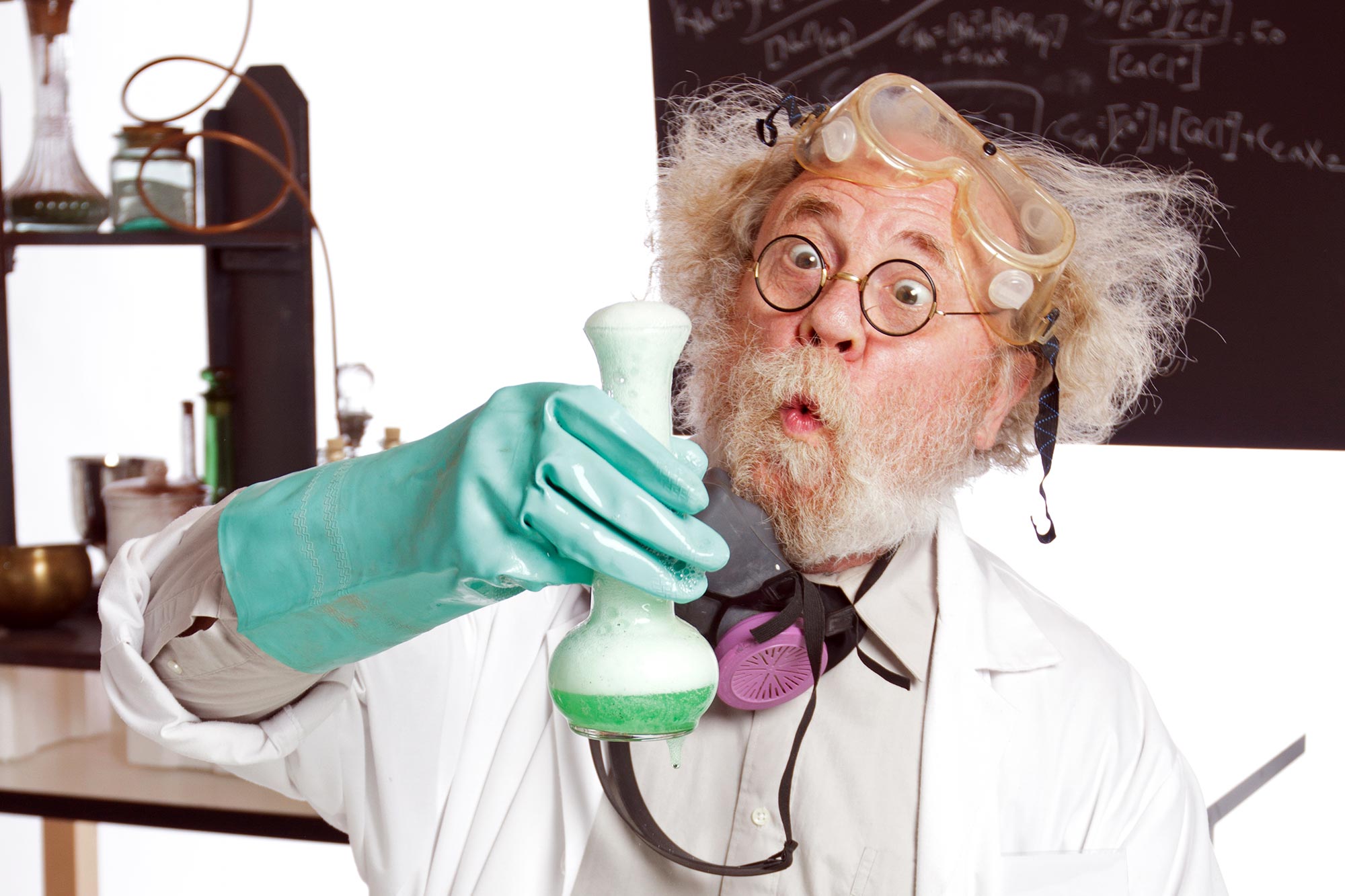 Moderate – saikingas, yмеренный
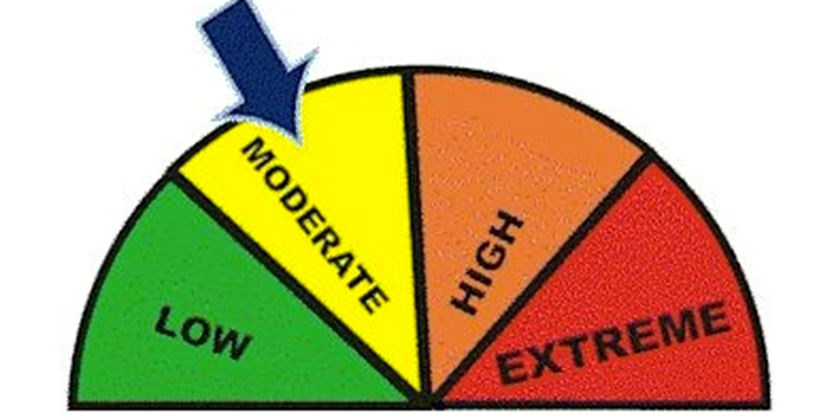 Finish the sentences:
1)Radcliffе meteorological station is in O………. .
2) Here you can measure temperature, wind and r…… .
3) It is the o………….. weather station in GB.
4) The west of the UK is much w………. than the east of the UK.
5) Some people call  Kent the g……. of England because of its warm c…...
6)  Different parts of Britain have d………… climates.
7) Places in the west are w……… than places in the east.
8) Places in the north are c…….. than places in the south.
9) In general, Britain has a m…………. climate.
10) The weather in Britain changes very q……….. .